УЧИТЕЛСКО ПОРТФОЛИО

на
 ДОБРИН  ГЕОРГИЕВ  ПАРНАРОВ
старши учител 
   НУ „Свети Свети Кирил и Методий“

град Тополовград
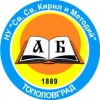 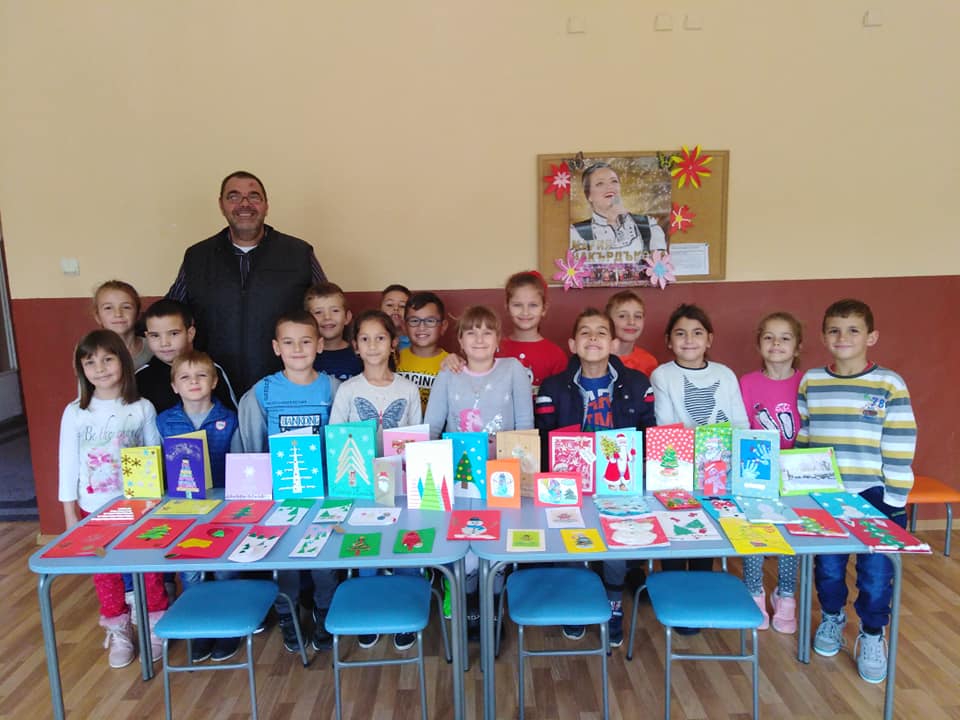 Съдържание
Част I. 
• Раздел 1. Общи сведения 
• Раздел 2. Педагогическа дейност 
• Раздел 3. Научно-методическа дейност 
• Раздел 4. Автобиография  Квалификации
• Раздел 5. Галерия
Част I.Раздел 1 . Общи сведения
Мотивите ми за изготвяне на портфолио са:

Персонализацията на учителския ми труд, включваща неговото развиващо и диференцирано оценяване; 

Справедливостта при оценяване на индивидуалното качество на учителския ми труд, произтичаща от отговорността ми за прозрачност и доказателственост на педагогическата ми дейност; 

Електронното ми портфолио – възможност за професионален обмен в мрежата на /internet/. 

Забележка: Портфолиото е отворено и подлежи на изменение, допълване и актуализиране във всеки един момент от дейността ми като учител!
Част I.Раздел 2.Педагогическа дейност
Работата ми като преподавател изисква добри организационни  взаимоотношения и връзки с:

Управленския и административен персонал на училището;
Ученици и родители;
Учители  от училището;
Колеги от други училища;
Експерти от МОН;
Департаменти и звена за квалификация на учителите.
Част I.Раздел 2.Педагогическа дейност
ФИЛОСОФИЯ НА ПРЕПОДАВАНЕ
В основата на философията на  преподаване на всеки учител , стоят професионалните му умения, личностният характер и индивидуалният му подход. 
В процеса на обучение се стремя да акцентирам върху разбирането на учебното съдържание и вникването в същността му, да развивам творческото мислене и въображението на детето. 
Определям като решаваща ролята на семейството в развиването на индивидуалните потребности и способности на всяко дете. Учителят е този, който мотивира, стимулира учениците към учебния труд. 
Идеята е, учениците сами да стигнат до желаните резултати на дадения етап, да са активно-пресъздаващи и творчески личности. Стремежът ми е да ги убедя, че най- ценната инвестиция е образованието.
Част I.Раздел 2.Педагогическа дейност
МЕТОДИ НА ПРЕПОДАВАНЕ
Стремя се да използвам съвременни методи на преподаване и комуникация. В центъра   на УВП поставям ученика с неговата познавателна, емоционална и творческа дейност, с изискване да има стабилни знания, умения и компетентности, да решава проблеми, да твори, да бъде уверен, да се учи от грешките си. 
Използвам разнообразни методи на преподаване, в зависимост от методичната единица и учебната програма. Обогатявам учебния процес с интересни факти, занимателни, игрови елементи, индивидуални, групови и интерактивни форми на работа. 
 Формирам у учениците разбирането за ученето като съзнателно усилие, изискващо организираност, самодисциплина, самостоятелност.
Поощрявам с индивидуални методи учениците, които работят бавно и несигурно, ценя свободата на мислене и идеите на всяко дете, в стремежа му да постигне по- високи резултати.
Част I.Раздел 2.Педагогическа дейност
ПРОФЕСИОНАЛНИ КОМПЕТЕНТНОСТИ
Познавам образователното съдържание по основните учебни предмети в начален етап на образование,  одобрени от МОН.
Водя документация, свързана с учебната дейност.
Провеждам ежедневни занимания с учениците, с цел придобиване на знания, умения и компетентности по основните учебни дисциплини. 
Планирам, подготвям, работя по  необходимите материали за УП.
Провеждам консултации с ученици и родители.
Част I.Раздел 2.Педагогическа дейност
ПРОФЕСИОНАЛНИ КОМПЕТЕНТНОСТИ

Диагностицирам, оценявам и отчитам постиженията на учениците от УП.
Участвам в училищни и извънучилищни  мероприятия. 
Участвам в работата на ПС и Методическата колегия.
Участвам в работна група за  разработването  на План за Бедствия и аварии и План за противодействие на тероризма. 
Работя с ученици по проекти: „ Успех“, „Твоят час“ , «Занимания по интереси» и други.
Подготвям ученици за участия в състезания и конкурси.
Част I.Раздел 3.Научно-методическа дейност
Личността на учителя
	Разработка на учителско портфолио;
   Споделяне на опит;
   Участие с доклади в Национален педагогически форум-2007г.,и 2011г., и в
 	Научна конференция на тема: « Училището желана територия на ученика»- 2011г. 
Учителски колектив
 Съвещания;
 Външна квалификационна дейност;
 Вътрешна квалификационна дейност.
Методическо обединение
 Планиране;
 Разработки;
 Анализ;
 Извънкласна дейност;
 Взаимодействие с родители.
Участвах с доклад в Осми национален педагогически форум на тема:„Европейски измерения в образованието.“ с международно участие в гр.Стара Загора – 2006г.

Участвах в семинар на тема: «Дарителска програма за опазване на природното и културно наследство», организирано от МОТО-ПФОЕ.- 2006 г.

Участвах с доклад в  Дванадесетия  Национален педагогически форум с международно участие на тема: „ Образователни стратегии, иновации и модели.“ Стара Загора – 2009г.

През 2009 г. участвах в Национални конференция: „Училището-желана територия на ученика“ в гр. Хасково с доклад на тема: „Развиване на творческите способности на учениците, чрез творчеството на учителя“
Участие в семинар „Европейска година на творчеството за учители новатори“, организиран от ИК „Анубис“, Издателство „Булвест“2000 и вестник „Сега“. 2009 г.
Част I.
Раздел 4. Автобиография
Лична информация
Име: Добрин Георгиев Парнаров
Адрес: гр.Тополовград
Телефон: 0899744372
E-mail: parnar@abv.bg
Дата на раждане: 23.07.1969
Част I.
Раздел 4. Автобиография
Настояща месторабота: НУ „Св.Св. Кирил и Методий“ град Тополовград, област Хасково
Заемана длъжност: Старши учител ЦОУД III  клас
Заемана длъжност: Директор  от 2015 г. до 2019 г.  в НУ Тополовград
Образование: Висше- Диплома от 1993 година
ПУ „ Паисий Хилендарски“-град Пловдив
Образователно-квалификационна степен:„Магистър“, специалност: „Начална училищна педагогика“ със специализация по „Физическо възпитание“
Придобита II ПКС от ПУ „Паисий Хилендарски“ и Специализация на тема: „Текстови задачи от движение за трети клас“-1996 година.
Педагогически стаж:   28 години в НУ
Част I.
Раздел 4. Автобиография
Социални умения и компетенции
	Комуникативност, умения за работа в екип, умения за създаване на позитивна среда
Организационни умения и компетенции
	Координация на дейности, способност за поемане на отговорност, организационни умения
Технически умения и компетенции
	Умения за работа със съвременни образователни, информационни и комуникационни технологии
Когнитивно-базирани компетенции
	Считам, че  всяко  дете е уникално; в работата осъществявам педагогическо взаимодействие, чрез разнообразни форми и методи; стремя се към изграждане на социални умения за общуване у децата и мотивиране за учебен труд.
Артистични умения и компетенции
	Отлични умения по физическо възпитание и спорт, музика и танци.
Част I.
Раздел 4. Квалификации
2005г. Сертификат за квалификационен курс на тема: „Реализация на ДОИ по БЕЛ в НУ.“  Хасково 
2005 г. Удостоверение за завършено обучение на тема: „ Базови и специфични компютърни умения на учители.“ гр. София 
2005 г. Удостоверение за участие в курс „Човекът и природата“. Град Хасково
2006г. Сертификат за участие с доклад в Осми национален педагогически форум „„Европейски измерения в образованието“ с международно участие гр.Стара Загора 
2007г. Сертификат за успешно завършване на семинар по икономически знания в НУВ. гр.Благоевград
2010 г. Удостоверение за участие в квалификационен курс  на тема: „Самооценяването като фактор за повишаване познавателната активност на учениците“.
2011г. Сертификат за преминато обучение „Формиране на предприемачески умения в училище“ и Сертифакат за обучител на обучители по Джуниьр Ачийвмънт,град Банкя 
2011г Сертификат за участие в клалификационен курс на тема: „Модернизация на преподаването по БЕЛ и алтернативни методи за оценка на знанията 1-4 клас.“
Част I.
Раздел 4. Квалификации
2012 г. Сертификат за квалификационен курс на тема: „Обучението като фактор за оптимизиране на педагогическото взаимодействие и повишаване познавателната активност на учениците в процеса на обучение“ НИОКСО  
2013г. Сертификат за обучение на тема: „Модел за интердисциплинарно проектно-ориентирано обучение в НУ при интегриране на технологиите.“ Майкрософт  „Партньори в образованието“
2013г. Сертификат за курс на тема: „ Конфликт, агресия и тормоз в училище.“ Тополовград  
2014г. Сертификат за успешно преминат квалификационен курс с учители по Национална програма „ Квалификация“ на тема: „Превенция на бедствия и аварии.“ Стара Загора 
2014г. Сертификат за вътрешноучилищна квалификация на тема: „ Овладяване на стреса в професионалната среда.“ Пампорово 
2016г. Сертификат за участие в квалификационен курс на тема: „ Управление на конфликтите- модели и стратегии за решаването им.“ 
2017 г. Удостоверение за участие в семинарно обучение на тема: „ Създаване на учителско портфолио.“ Стара Загора
Форма за обратна връзка
Взаимодействие с родители, учители, ученици
Взаимното доверие между родители и учител е един от най- важните фактори за ефективна и ползотворна работа. Доверието се изгражда с откритост, съпричастност и взаимно уважение. Провеждам мероприятия, съвместно с родители: срещи , тържества, екскурзии, извънкласни инициативи. 
Въпрос:
Считате ли, че училището насърчава, подкрепя и мотивира вашето дете да постига по-добри резултати в учебната дейност?                    ДА-82%
	Въпрос:
Считате ли,че училището насърчава, мотивира, подкрепя вашето дете да се развива допълнително, чрез избрани извънкласни занимания, например по Проект „Твоят час“ ?                                                                  ДА-94%
Част I.      Извънкласни дейности
Раздел 5. Галерия
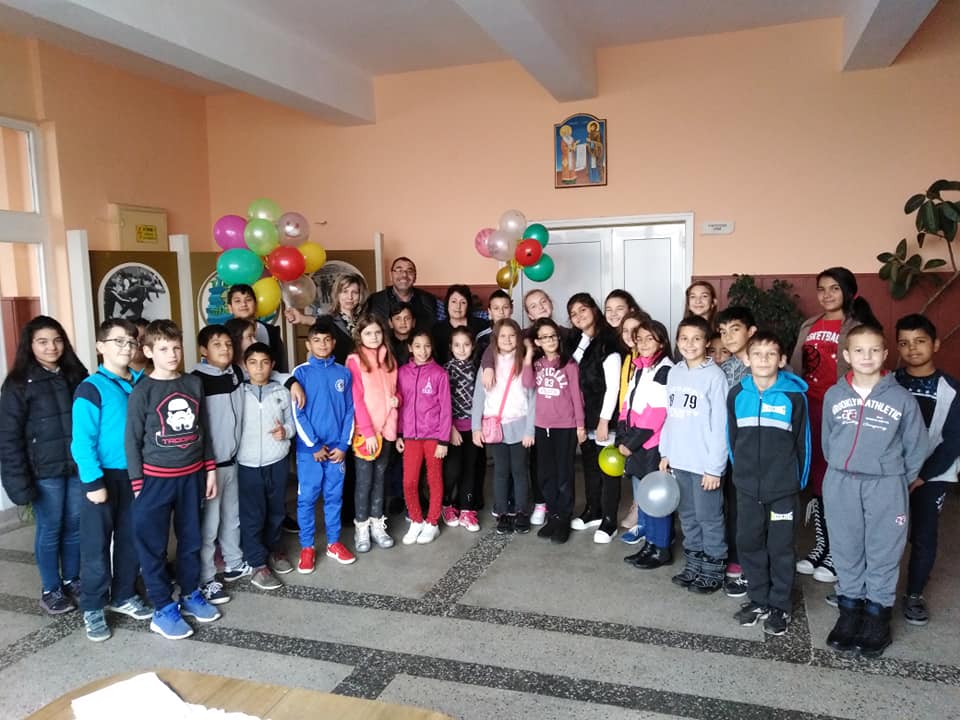 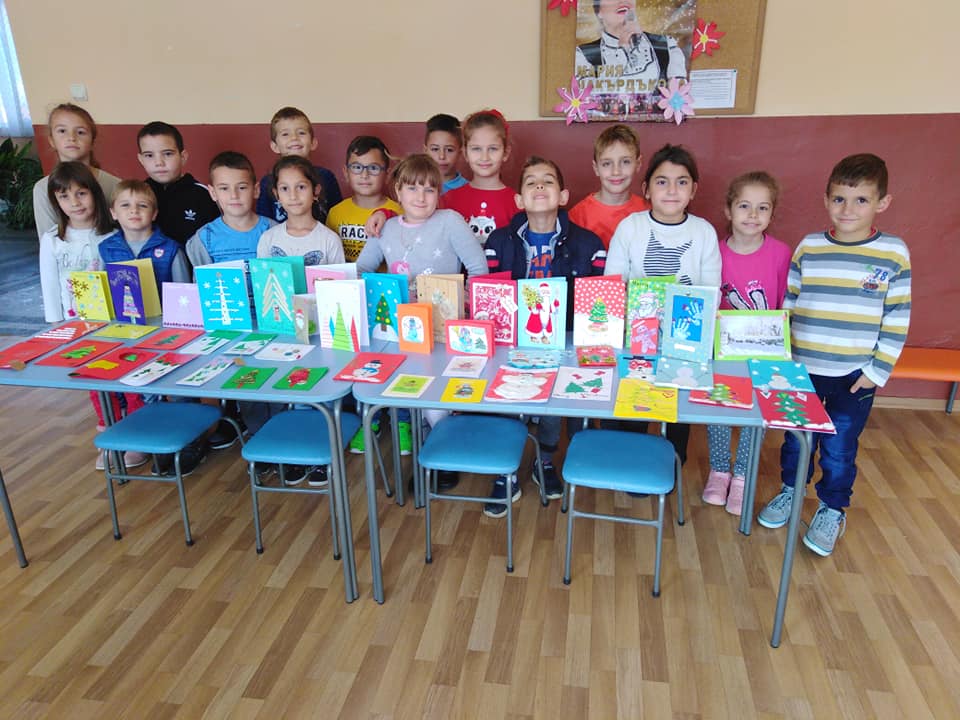 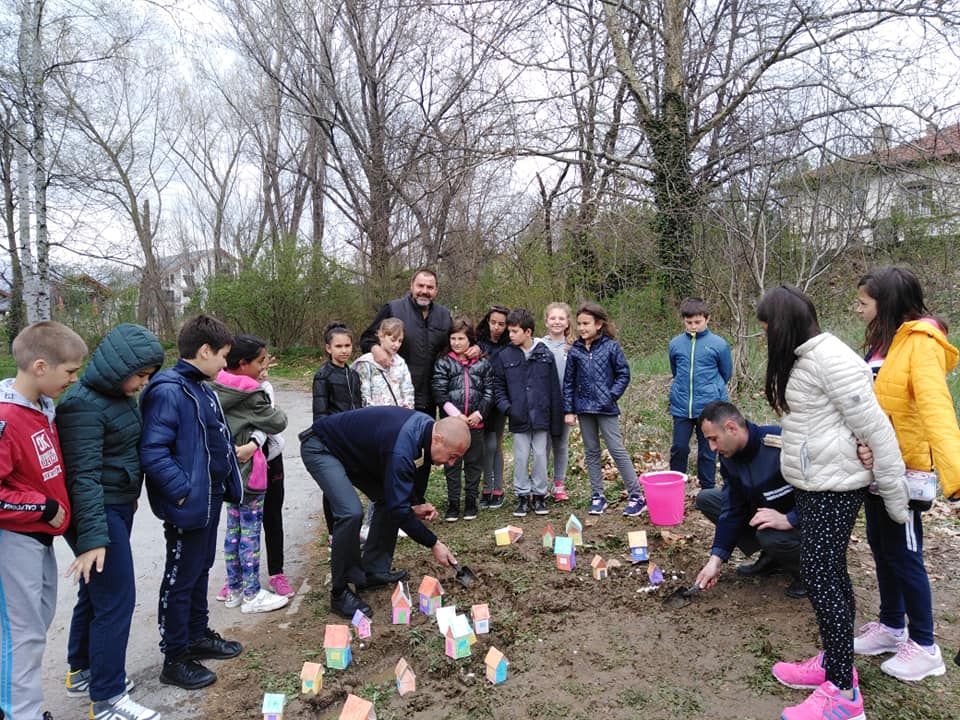 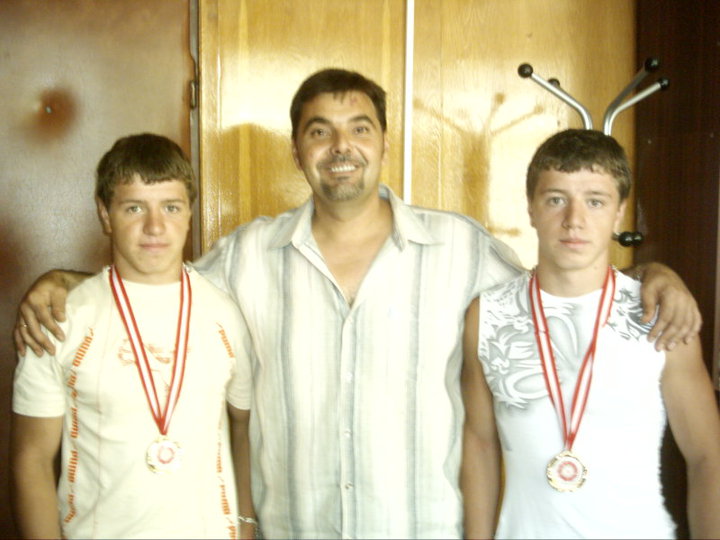 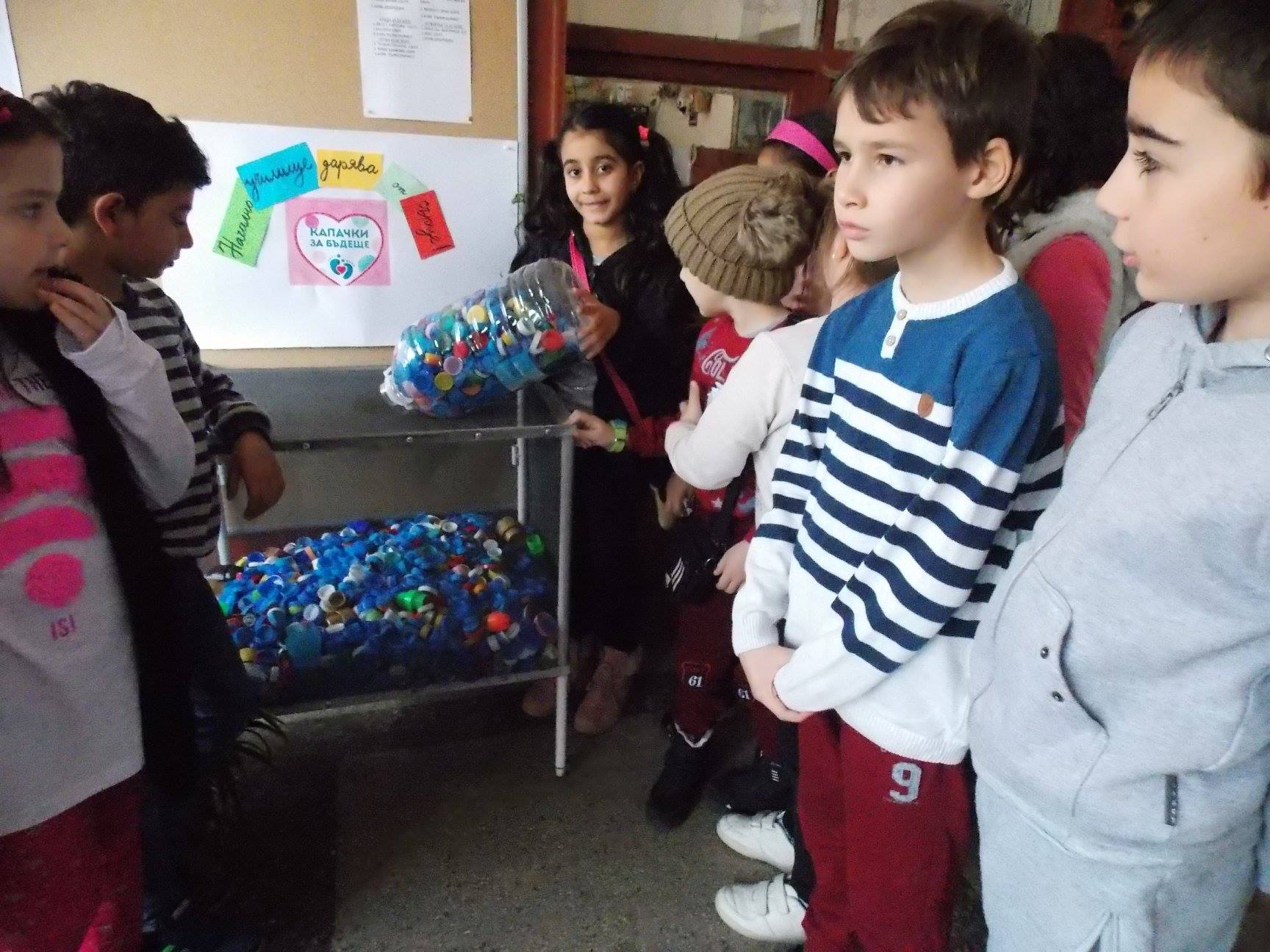 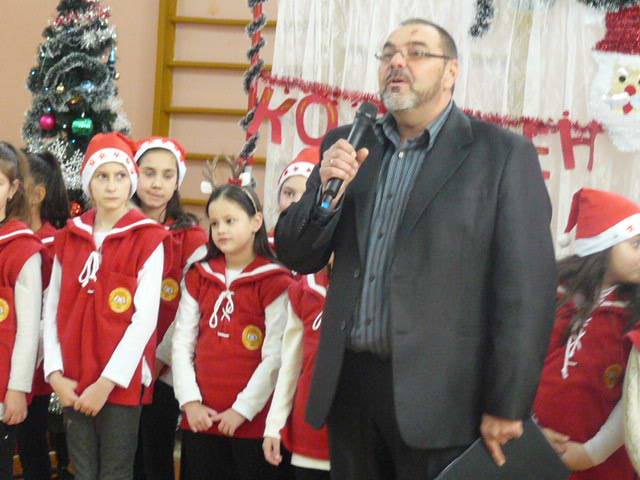 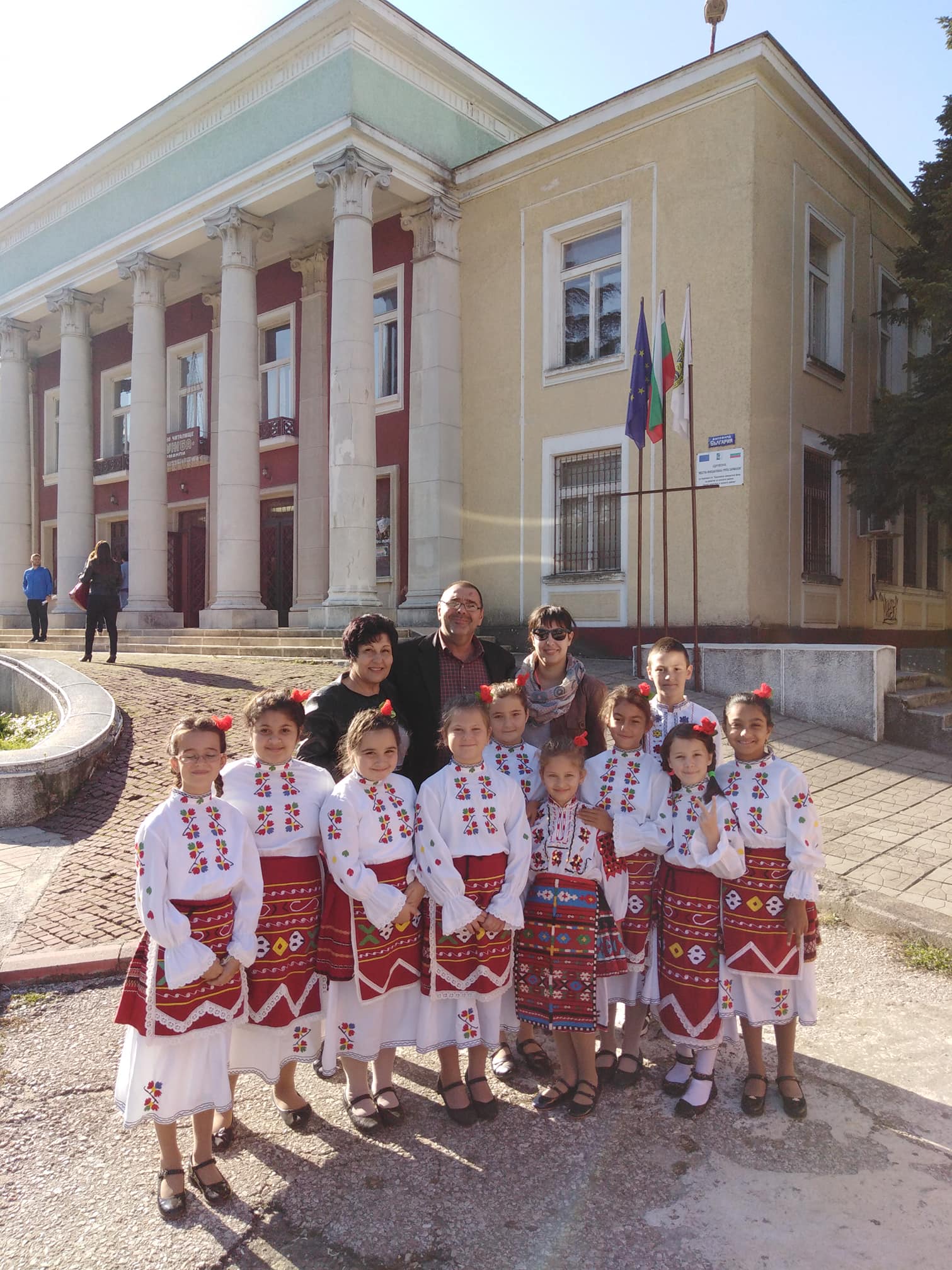 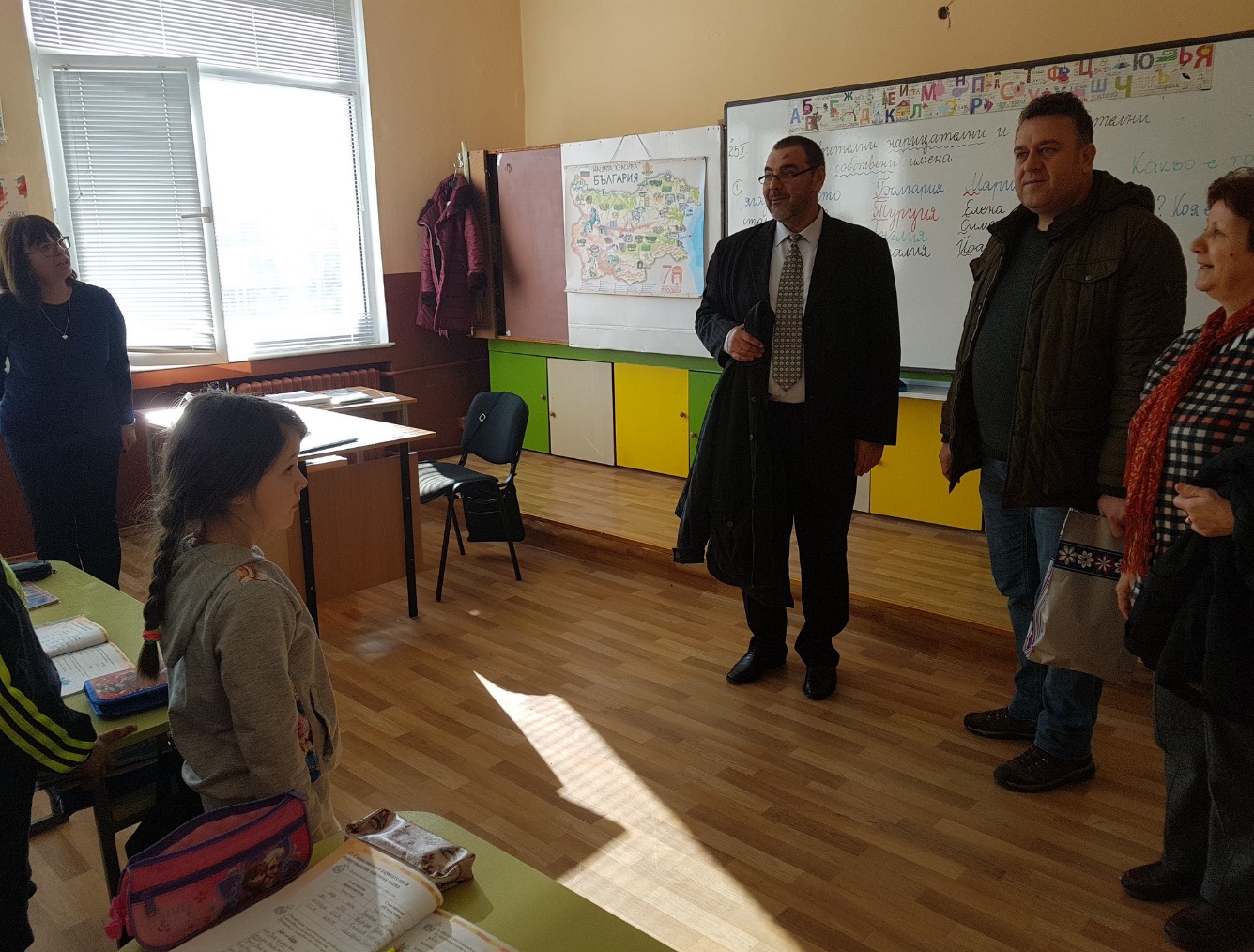 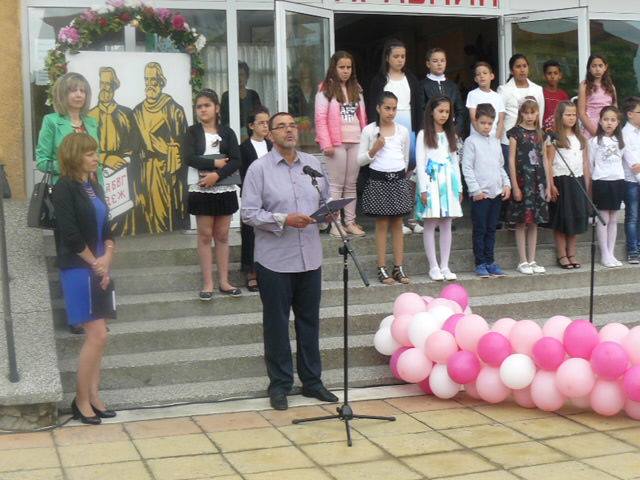 Професионални отличия
2006 г. – Почетна грамота на кмета на общината за принос в развитието на образованието.
2006 г. – Грамота на МОТО-ПФОЕ за опазване на природното и културно наследство
 2009 г. – Грамота за учител – творец на ИК“Анубис“ 2000
2009 г. – Грамота за второ място на областния етап „ Училището-желана територия“.
Удостоверение за изключителен принос в развитието на читалищното дело , послучай 120 годишнината на читалище „ Св.Св. Кирил Методий-1894г“ Тополовград, през 2014 г.

2016 г. Почетен плакет на Кмета на общината за принос в развитието на образованието.
Ако мислиш за една   година напред, посади цвете!Ако мислиш за десет години напред, посади дърво!Ако мислиш за сто години напред,образавай децата си!										Конфуций